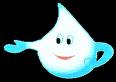 Escuela Superior Politécnica del LitoralInstituto de Ciencias MatemáticasIngeniería en Auditoria y Control de GestiónMedio AmbienteCalidad del Agua
Celia María Castro Muñoz

COLIFORMES  TOTALES
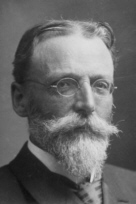 Coliformes
La denominación genérica coliformes designa a un grupo de especies bacterianas que tienen ciertas características bioquímicas en común e importancia relevante como indicadores de contaminación del agua y los alimentos.

Coliforme significa con forma de coli, refiriéndose a la bacteria, la Escherichia coli, descubierta por el bacteriólogo alemán Theodor Von Escherich en 1860.
27/07/2009
Calidad del Agua
2
Clasificación científica
Reino: Bacteria
Filo: Proteobacteria
Clase: Gamma Proteobacteria 
Orden: Enterobacteriales
Familia: Enterobacteriaceae
Géneros
Escherichia 
Klebsiella 
Enterobacter 
Citrobacter
27/07/2009
Calidad del Agua
3
Caracteres bioquímicos
El grupo coliforme agrupa a todas las bacterias entéricas que se caracterizan por tener las siguientes propiedades bioquímicas:

Aerobias o anaerobias facultativas
Bacilos Gram negativos
Oxidasa negativos 
No ser esporógenas
Fermentar la lactosa a 35 °C en 48 horas, produciendo ácido láctico y gas.
27/07/2009
Calidad del Agua
4
Coliformes Totales
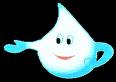 Los coliformes son una familia de bacterias que se encuentran comúnmente en las plantas, el suelo y los animales, incluyendo a los humanos.
Clasificación:
            *   Coliformes Totales
            *   Coliformes Fecales
27/07/2009
Calidad del Agua
5
Hábitat del grupo coliforme
Se encuentran principalmente en el intestino de los humanos y de los animales de sangre caliente, pero también ampliamente distribuidas en la naturaleza, especialmente en suelos, semillas y vegetales.
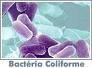 27/07/2009
Calidad del Agua
6
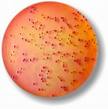 Coliformes Totales
Se usan para evaluar la calidad de la leche pasteurizada, leche en polvo, helados, pastas frescas, fórmulas para lactantes, fideos y cereales para el desayuno. 
   Se utiliza para determinar la calidad bacteriológica de los efluentes de los sistemas de tratamiento de aguas servidas
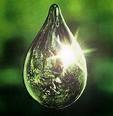 27/07/2009
Calidad del Agua
7
Coliformes Totales
En  1920, se introdujo la utilización del grupo total de las bacteria del grupo coli-jerogenes o coliformes como marcadores en análisis microbiológico de la leche pasteurizada y de los helados, basándose en el principio de que un tratamiento térmico adecuado habría de eliminar todas las bacterias presentes en este grupo y de que el envasado debería impedir la recontaminación del producto.
27/07/2009
Calidad del Agua
8
Prueba de Coliformes
El procedimiento del número más probable (MPN)
Filtración a través  de una membrana  (MF)
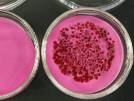 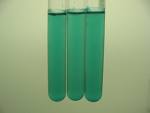 27/07/2009
Calidad del Agua
9
Prueba de Coliformes
MPN emplea medio de cultivo liquido en tubos de ensayos a los cuales se añaden las muestra de H2O de bebidas. 
MF aqui  la muestra de H2O se pasa a través de un filtro de membrana estéril, que tiene las bacterias y luego el filtro se encuba en un medio de cultivo.
27/07/2009
Calidad del Agua
10
Conclusión
La determinación de bacterias coliformes totales, pueden estar presentes tanto en los alimentos como en los sistemas de agua potable, ya que estos microorganismos se pueden transmitir a través de diferentes vías.
Los coliformes totales así mismo nos ayudan a determinar si los productos alimenticios y el agua son actos para el debido consumo.
27/07/2009
Calidad del Agua
11